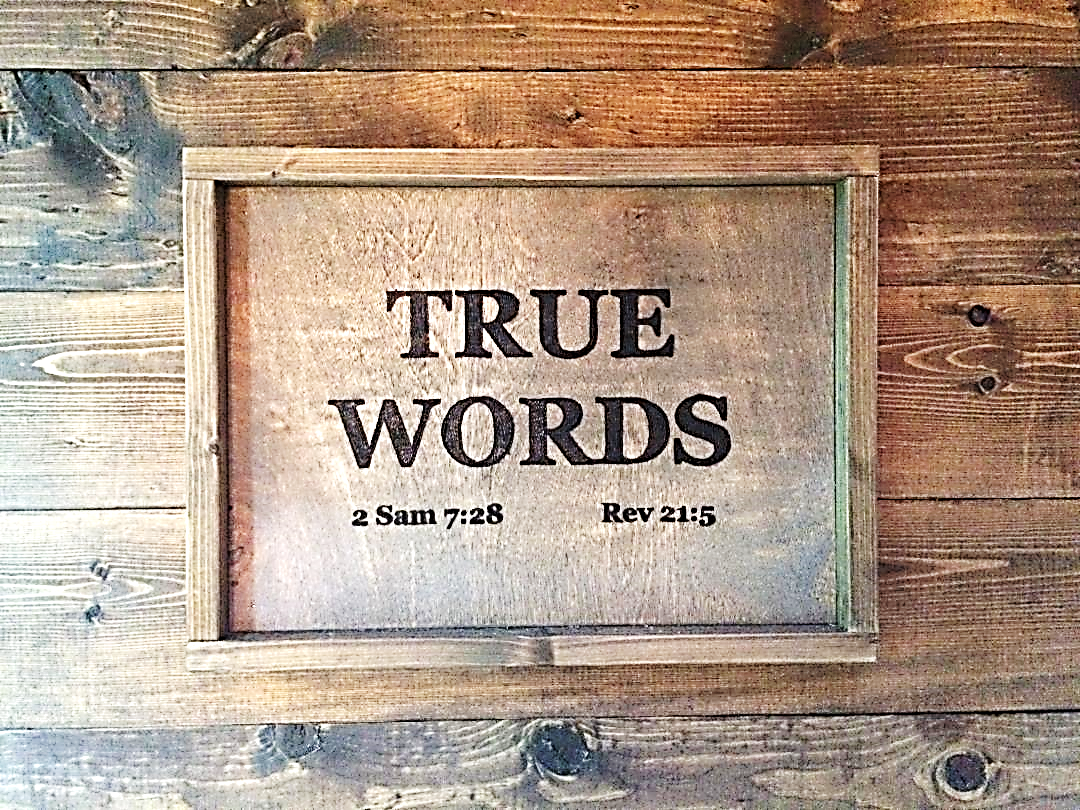 SERMON TITLE
“It Is Finished”
John 19:30   When Jesus therefore had received the vinegar, he said, It is finished: and he bowed his head, and gave up the ghost.
True Words Christian Church
Mark 1:1   The beginning of the gospel of Jesus Christ, the Son of God;
True Words Christian Church
Psalm 16:10   For thou wilt not leave my soul in hell; neither wilt thou suffer thine Holy One to see corruption.
True Words Christian Church
Acts 2:27   Because thou wilt not leave my soul in hell, neither wilt thou suffer thine Holy One to see corruption.
True Words Christian Church
Acts 2:31   He seeing this before spake of the resurrection of Christ, that his soul was not left in hell, neither his flesh did see corruption.
True Words Christian Church
John 4:34   Jesus saith unto them, My meat is to do the will of him that sent me, and to finish his work.
True Words Christian Church
John 5:36   But I have greater witness than that of John: for the works which the Father hath given me to finish, the same works that I do, bear witness of me, that the Father hath sent me.
True Words Christian Church
John 17:4   I have glorified thee on the earth: I have finished the work which thou gavest me to do.
True Words Christian Church
Isaiah 53:10   Yet it pleased the LORD to bruise him; he hath put him to grief: when thou shalt make his soul an offering for sin, he shall see his seed, he shall prolong his days, and the pleasure of the LORD shall prosper in his hand.
True Words Christian Church
Revelation 1:18   I am he that liveth, and was dead; and, behold, I am alive for evermore, Amen; and have the keys of hell and of death.
True Words Christian Church
Revelation 2:8   And unto the angel of the church in Smyrna write; These things saith the first and the last, which was dead, and is alive;
True Words Christian Church
Exodus 12:5-7   Your lamb shall be without blemish, a male of the first year: ye shall take it out from the sheep, or from the goats:  6 And ye shall keep it up until the fourteenth day of the same month: and the whole assembly of the congregation of Israel shall kill it in the evening.  7 And they shall take of the blood, and strike it on the two side posts and on the upper door post of the houses, wherein they shall eat it.
True Words Christian Church
Exodus 12:8-10   And they shall eat the flesh in that night, roast with fire, and unleavened bread; and with bitter herbs they shall eat it.  9 Eat not of it raw, nor sodden at all with water, but roast with fire; his head with his legs, and with the purtenance thereof.  10 And ye shall let nothing of it remain until the morning; and that which remaineth of it until the morning ye shall burn with fire.
True Words Christian Church
Ephesians 5:2   And walk in love, as Christ also hath loved us, and hath given himself for us an offering and a sacrifice to God for a sweetsmelling savour.
True Words Christian Church
Exodus 12:11-12   And thus shall ye eat it; with your loins girded, your shoes on your feet, and your staff in your hand; and ye shall eat it in haste: it is the LORD'S passover.  12 For I will pass through the land of Egypt this night, and will smite all the firstborn in the land of Egypt, both man and beast; and against all the gods of Egypt I will execute judgment: I am the LORD.
True Words Christian Church
Exodus 12:13   And the blood shall be to you for a token upon the houses where ye are: and when I see the blood, I will pass over you, and the plague shall not be upon you to destroy you, when I smite the land of Egypt.
True Words Christian Church
1 Peter 1:18-19   Forasmuch as ye know that ye were not redeemed with corruptible things, as silver and gold, from your vain conversation received by tradition from your fathers;  19 But with the precious blood of Christ, as of a lamb without blemish and without spot:
True Words Christian Church
Ephesians 1:7   In whom we have redemption through his blood, the forgiveness of sins, according to the riches of his grace;
True Words Christian Church
Colossians 1:14   In whom we have redemption through his blood, even the forgiveness of sins:
True Words Christian Church
Hebrews 9:12-14   Neither by the blood of goats and calves, but by his own blood he entered in once into the holy place, having obtained eternal redemption for us.  13 For if the blood of bulls and of goats, and the ashes of an heifer sprinkling the unclean, sanctifieth to the purifying of the flesh:  14 How much more shall the blood of Christ, who through the eternal Spirit offered himself without spot to God, purge your conscience from dead works to serve the living God?
True Words Christian Church
1 John 1:7   But if we walk in the light, as he is in the light, we have fellowship one with another, and the blood of Jesus Christ his Son cleanseth us from all sin.
True Words Christian Church
Revelation 1:5   And from Jesus Christ, who is the faithful witness, and the first begotten of the dead, and the prince of the kings of the earth. Unto him that loved us, and washed us from our sins in his own blood,
True Words Christian Church
Revelation 5:9   And they sung a new song, saying, Thou art worthy to take the book, and to open the seals thereof: for thou wast slain, and hast redeemed us to God by thy blood out of every kindred, and tongue, and people, and nation;
True Words Christian Church
1 Peter 2:24   Who his own self bare our sins in his own body on the tree, that we, being dead to sins, should live unto righteousness: by whose stripes ye were healed.
True Words Christian Church
1 Corinthians 15:1-4   Moreover, brethren, I declare unto you the gospel which I preached unto you, which also ye have received, and wherein ye stand;  2 By which also ye are saved, if ye keep in memory what I preached unto you, unless ye have believed in vain.  3 For I delivered unto you first of all that which I also received, how that Christ died for our sins according to the scriptures;  4 And that he was buried, and that he rose again the third day according to the scriptures:
True Words Christian Church
1 Corinthians 15:12-14   Now if Christ be preached that he rose from the dead, how say some among you that there is no resurrection of the dead?  13 But if there be no resurrection of the dead, then is Christ not risen:  14 And if Christ be not risen, then is our preaching vain, and your faith is also vain.
True Words Christian Church
1 Corinthians 15:15-17   Yea, and we are found false witnesses of God; because we have testified of God that he raised up Christ: whom he raised not up, if so be that the dead rise not.  16 For if the dead rise not, then is not Christ raised:  17 And if Christ be not raised, your faith is vain; ye are yet in your sins.
True Words Christian Church
1 Corinthians 15:21-23   For since by man came death, by man came also the resurrection of the dead.  22 For as in Adam all die, even so in Christ shall all be made alive.  23 But every man in his own order: Christ the firstfruits; afterward they that are Christ's at his coming.
True Words Christian Church
1 Corinthians 15:42-44   So also is the resurrection of the dead. It is sown in corruption; it is raised in incorruption:  43 It is sown in dishonour; it is raised in glory: it is sown in weakness; it is raised in power:  44 It is sown a natural body; it is raised a spiritual body. There is a natural body, and there is a spiritual body.
True Words Christian Church
1 Corinthians 15:51-53   Behold, I shew you a mystery; We shall not all sleep, but we shall all be changed,  52 In a moment, in the twinkling of an eye, at the last trump: for the trumpet shall sound, and the dead shall be raised incorruptible, and we shall be changed.  53 For this corruptible must put on incorruption, and this mortal must put on immortality.
True Words Christian Church
John 19:28-30   After this, Jesus knowing that all things were now accomplished, that the scripture might be fulfilled, saith, I thirst.  29 Now there was set a vessel full of vinegar: and they filled a spunge with vinegar, and put it upon hyssop, and put it to his mouth.  30 When Jesus therefore had received the vinegar, he said, It is finished: and he bowed his head, and gave up the ghost.
True Words Christian Church
John 8:43-45   Why do ye not understand my speech? even because ye cannot hear my word.  44 Ye are of your father the devil, and the lusts of your father ye will do. He was a murderer from the beginning, and abode not in the truth, because there is no truth in him. When he speaketh a lie, he speaketh of his own: for he is a liar, and the father of it.  45 And because I tell you the truth, ye believe me not.
True Words Christian Church
John 8:46-47   Which of you convinceth me of sin? And if I say the truth, why do ye not believe me?  47 He that is of God heareth God's words: ye therefore hear them not, because ye are not of God.
True Words Christian Church
2 Peter 2:12   But these, as natural brute beasts, made to be taken and destroyed, speak evil of the things that they understand not; and shall utterly perish in their own corruption;
True Words Christian Church
Romans 6:4   Therefore we are buried with him by baptism into death: that like as Christ was raised up from the dead by the glory of the Father, even so we also should walk in newness of life.
True Words Christian Church
Colossians 2:12   Buried with him in baptism, wherein also ye are risen with him through the faith of the operation of God, who hath raised him from the dead.
True Words Christian Church
Matthew 28:5-7   And the angel answered and said unto the women, Fear not ye: for I know that ye seek Jesus, which was crucified.  6 He is not here: for he is risen, as he said. Come, see the place where the Lord lay.  7 And go quickly, and tell his disciples that he is risen from the dead; and, behold, he goeth before you into Galilee; there shall ye see him: lo, I have told you.
True Words Christian Church